Agriturismo Maso 
  Santa Libera
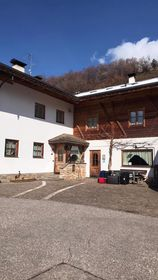 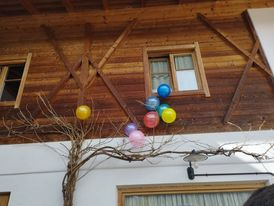 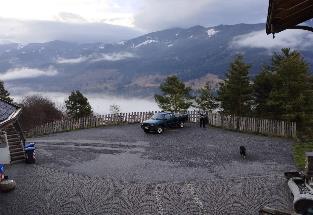 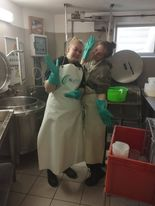 Výroba Mozzarelly
Mozzarellu jsme pletli do copánku a pak jsme je dávali do studené solné lázně
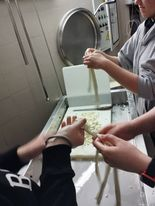 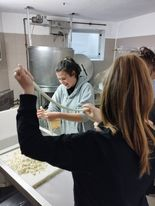 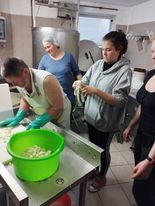 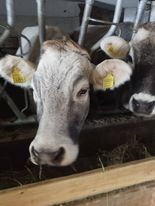 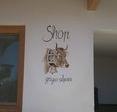 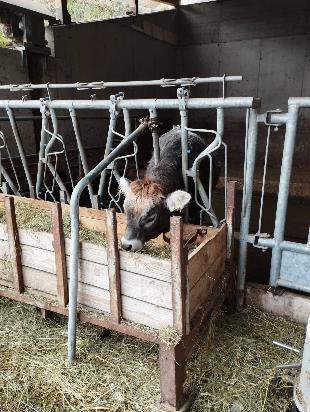 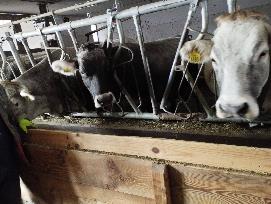 Grigio Alpina neboli Tyrolský šedý skot  či Tyrolské šedé je velice staré místní plemeno skotu v údolí
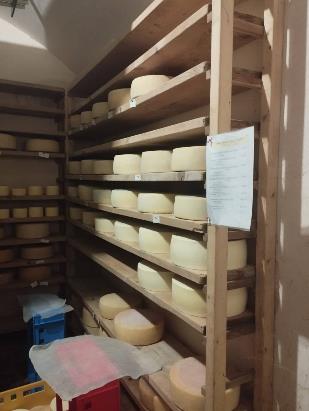 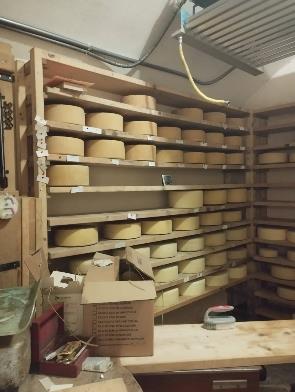 Čištění zrajících sýrů
Sýry jsme čistili od písní které napomáhají zrání sýrů z důvodu otevření pórů sýra a to napomáhá lepšímu proniknutí chutě. Sýry se čistili kartáčem a speciálním hadříkem a vodou.
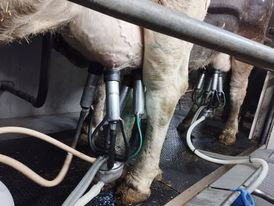 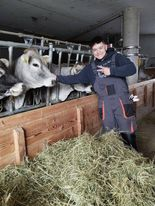 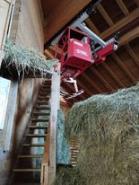 Praxe
na praxích jsme byli rozdeleny na 2 skupiny  a chodili jsme na 2 směny. na obouch směnách se dělalo to samé.ve vsem jsme se střídali  a všichni jsme si vyzkouseli vse  např dojení,krmení telat i jalovic a dojnic. měli jsme i příležitost vyjit nad staj a kouknout se jak jeřábem shazuje seno dolu shozem odkud se pak dávalo zvířatům přímo do žlabu.
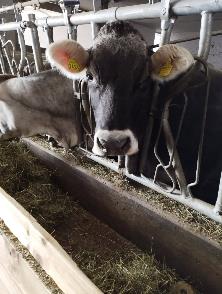 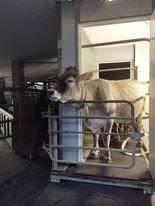 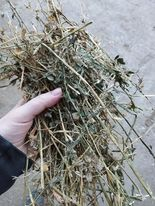 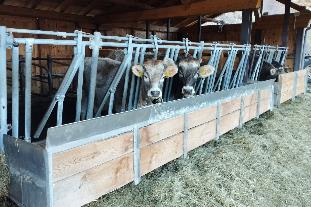 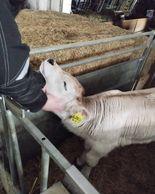 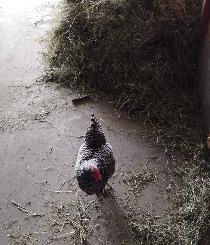 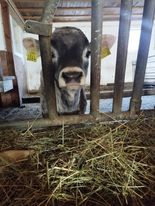 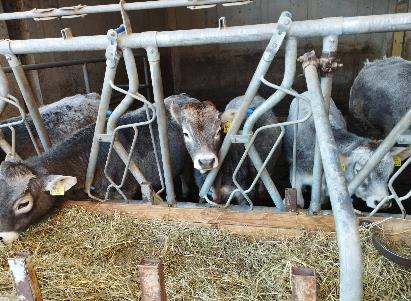 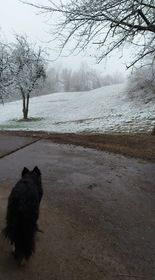 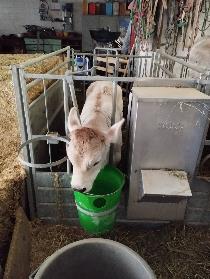 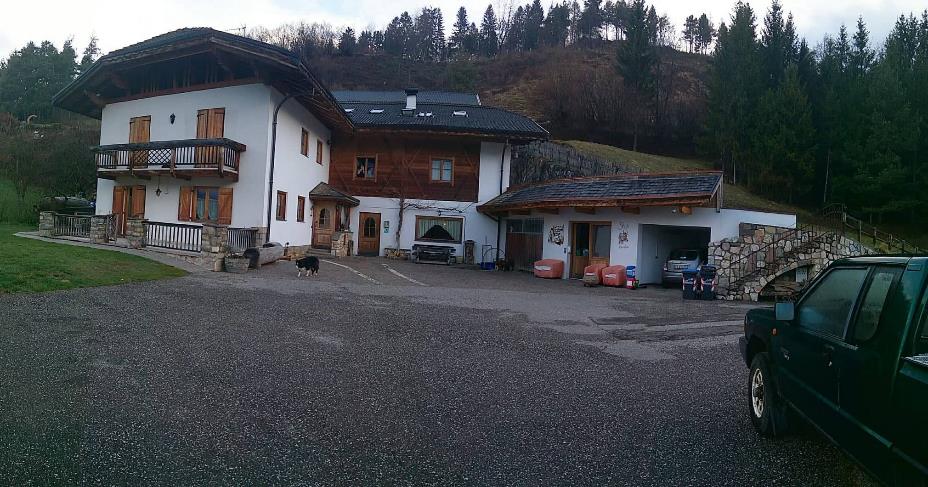